Презентация  проекта
Азбука здоровья
Выполнила: инструктор
 по физической культуре
Маслова Марина Алексеевна
МБДОУ детский сад №1 «Тополек»
Чтоб быть всегда здоровым,
Нужно бегать и скакать,
Больше спортом заниматься,
И на улице гулять.
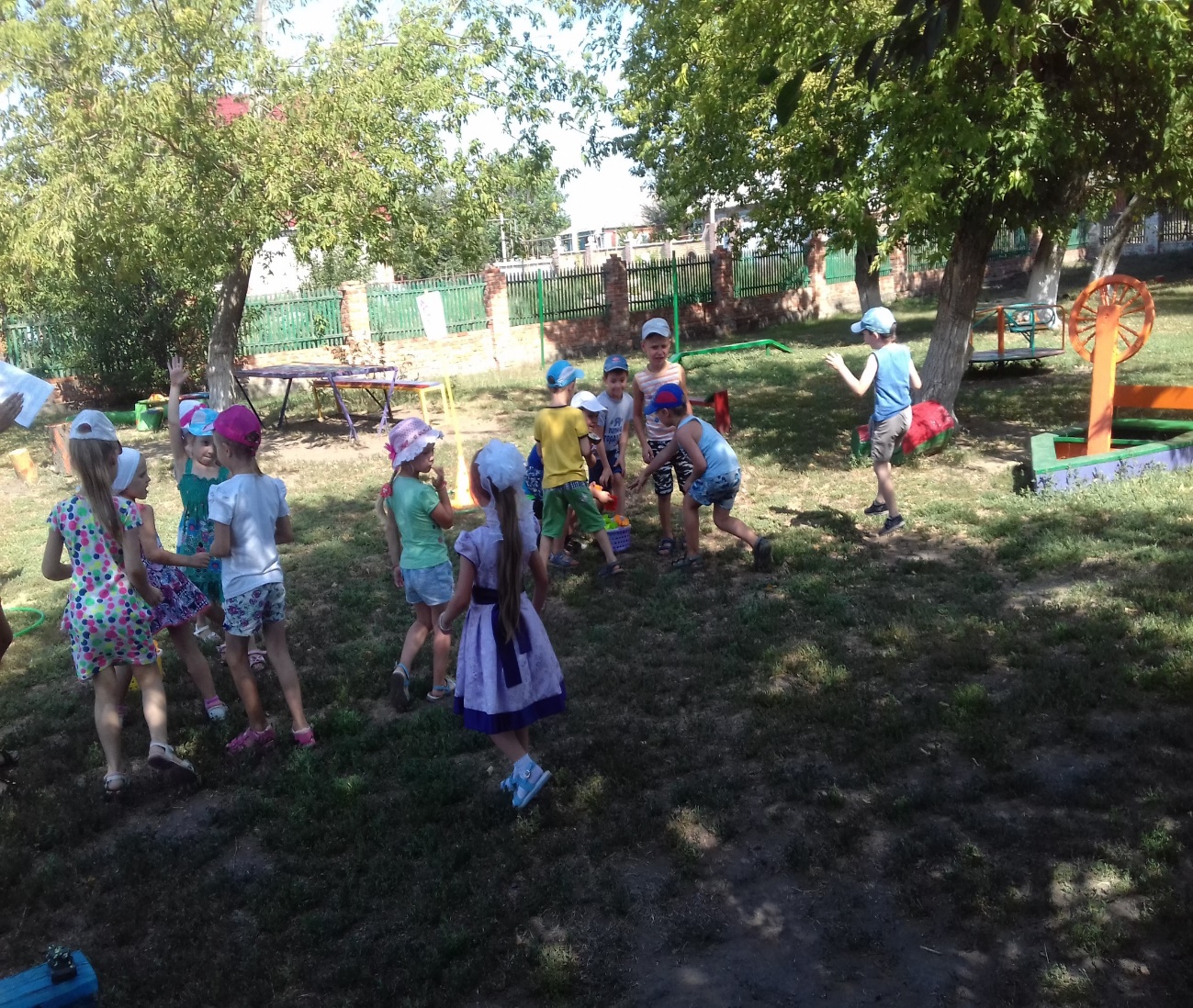 Фото
Образовательная область: физическая культура
Тип проекта : познавательно – оздоровительный, долгосрочный.
Участники проекта: дети старшей и подготовительной группы, инструктор по физической культуре, воспитатели старшей и подготовительной группы,и родители старшей и подготовительной группы.
Сроки реализации: октябрь- май
Обоснование проблемы
Гипотеза
Здоровье детей будет сохраняться, укрепляться и развиваться, а физические качества будут эффективно совершенствоваться при условии, если будет разработана система работы с детьми и их родителями по физическому воспитанию и оздоровлению с  созданием комфортных условий для занятий физической культурой в ДОУ и дома.
Цель проекта
Формирование  социальной и личностной мотивации детей среднего дошкольного возраста и их родителей на сохранение и укрепление здоровья и воспитание социально –значимых личностных качеств.
Задачи проекта
Ожидаемые результаты
Реализация проекта
1 этап:  постановка проблемы, определение цели и задачи проектной деятельности

2 этап:  работа с детьми, работа с родителями

3 этап:  презентация проекта и проведение спортивно – оздоровительное развлечение
 « У нас в гостях Мойдодыр»
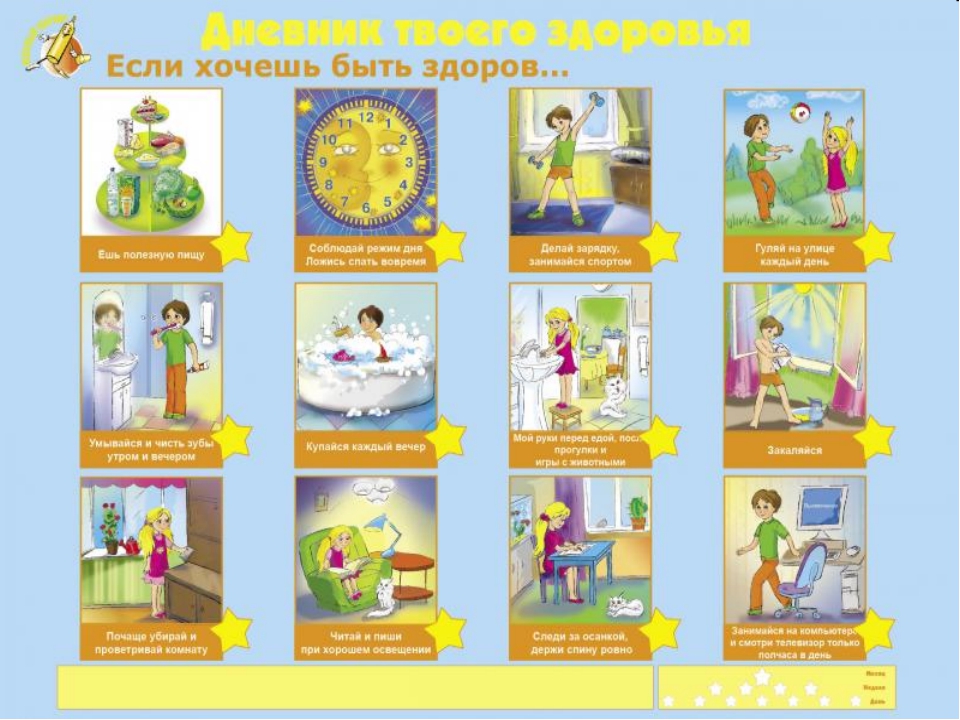 В здоровом теле – здоровый духЧто такое - ЗОЖ
1-ый этап проекта. Рассуждалки детей о здоровье
Знание родителей о здоровом образе жизни детей
По результатам анкеты родителей было выявлено следующее:

55 родителей ведут здоровый образ жизни в собственной семье.
 19 родителей  увлекаются подвижными и спортивными играми вместе с детьми.
У 18 родителей  отсутствии знаний о оздоровительно – физических упражнений для детей.
У 8 -их родителей нехватки времени для занятии с детьми в домашних условиях.
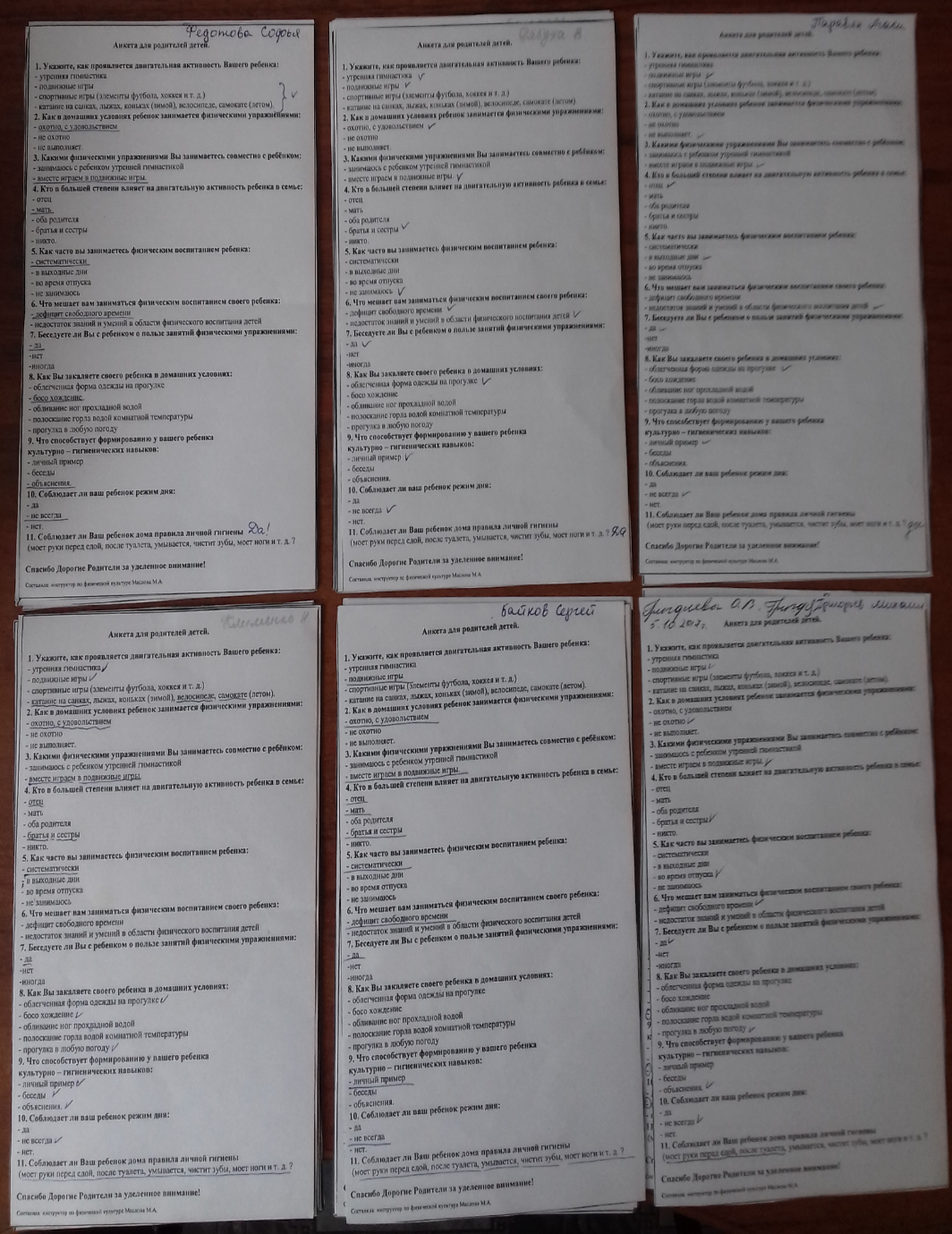 2 – ой этап проекта. Чтение стихов и пословиц, рассматривание картин о здоровом образе жизни.
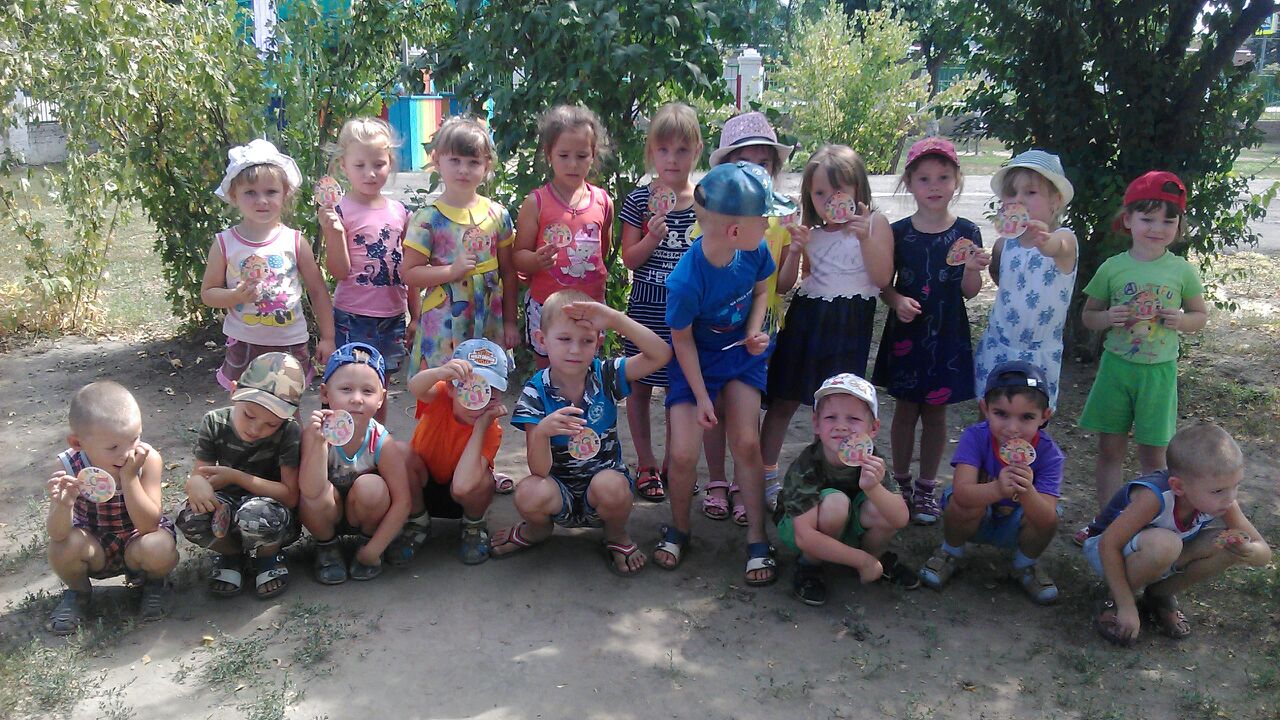 Утренняя гимнастика в старшей и подготовительной группах
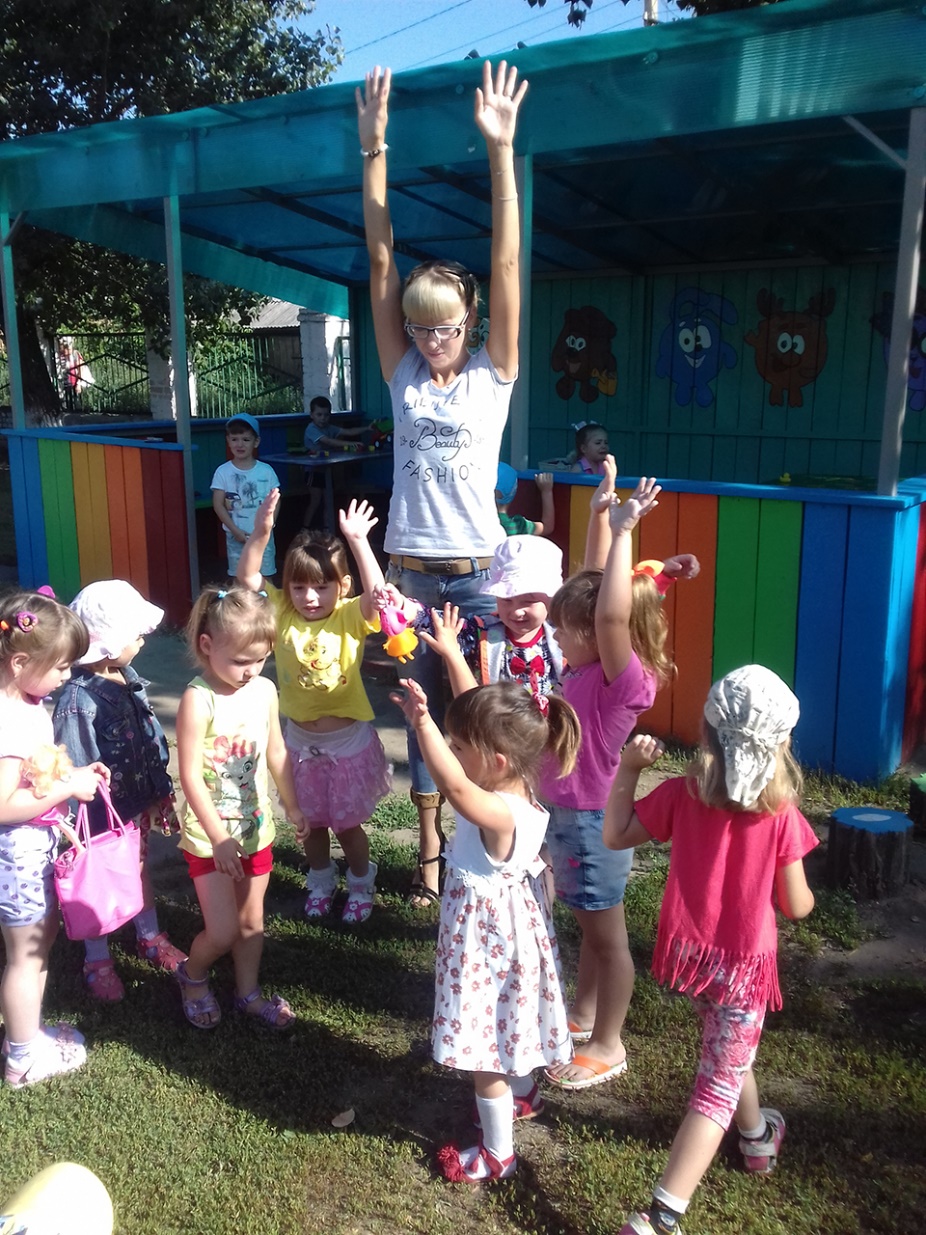 Здоровье  в порядке, спасибо зарядке!
Прогулка на свежем воздухе
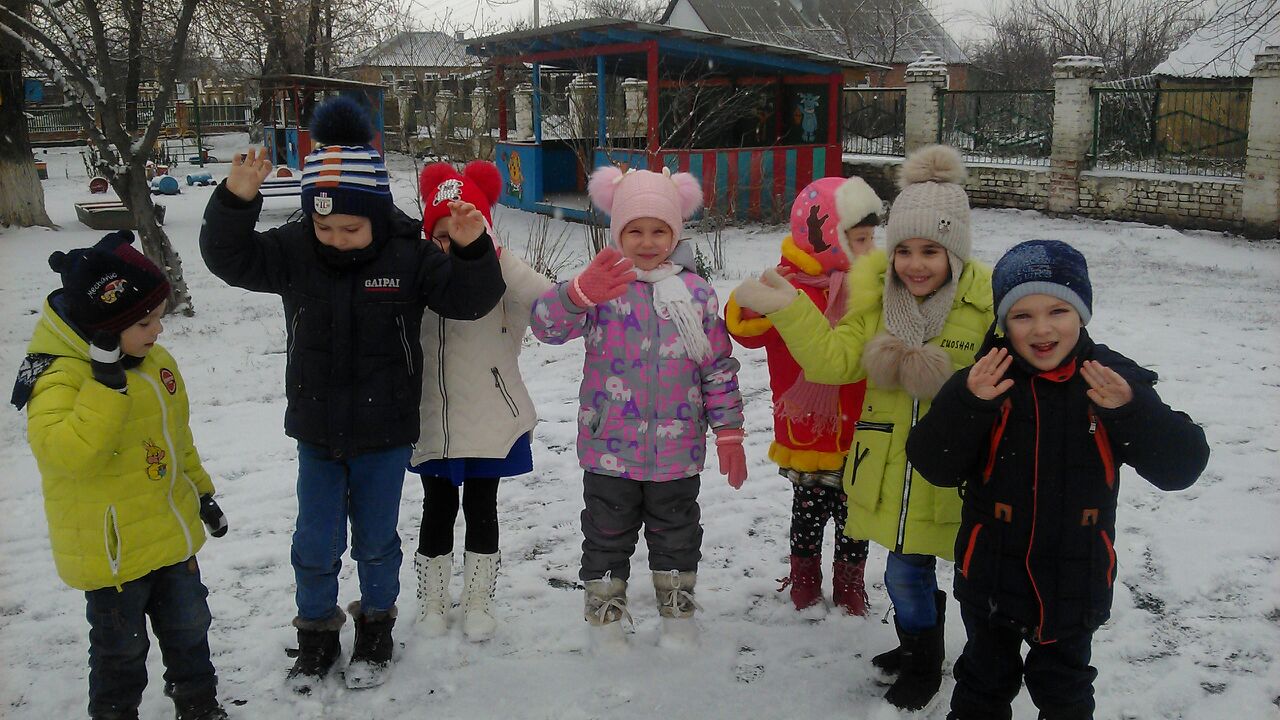 Прогулки на свежем воздухе – отличное закаливание ребенка. Приучите гулять детей в любую погоду, ежедневно бывать на свежем воздухе.
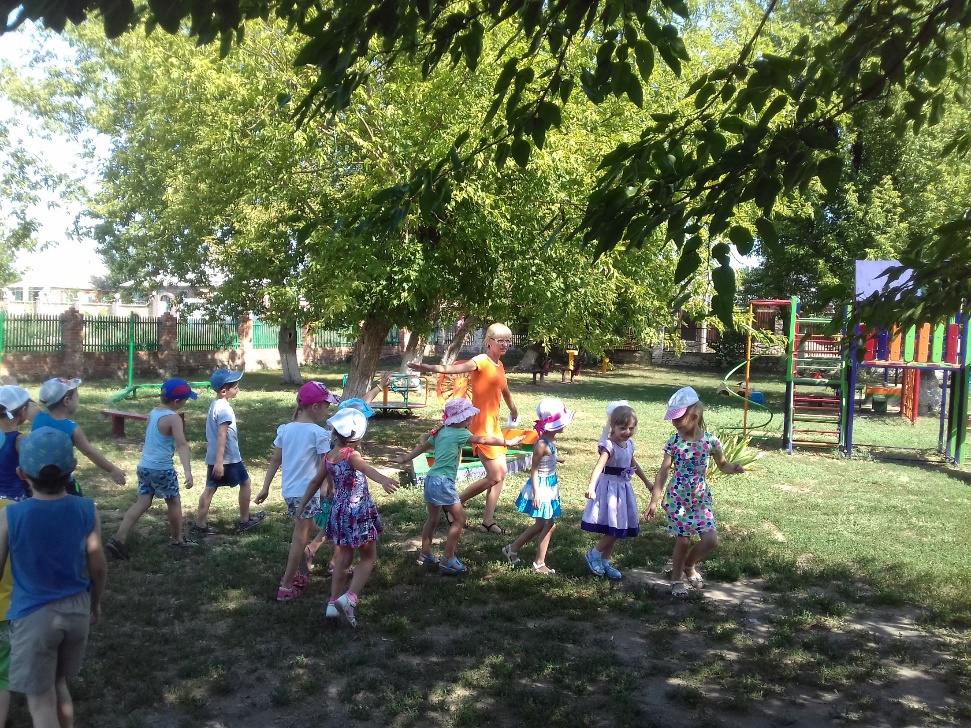 Режимные моменты в течение дня в группах направленные на здоровый образ жизни
Пробуждающая гимнастика
Гигиенические процедуры
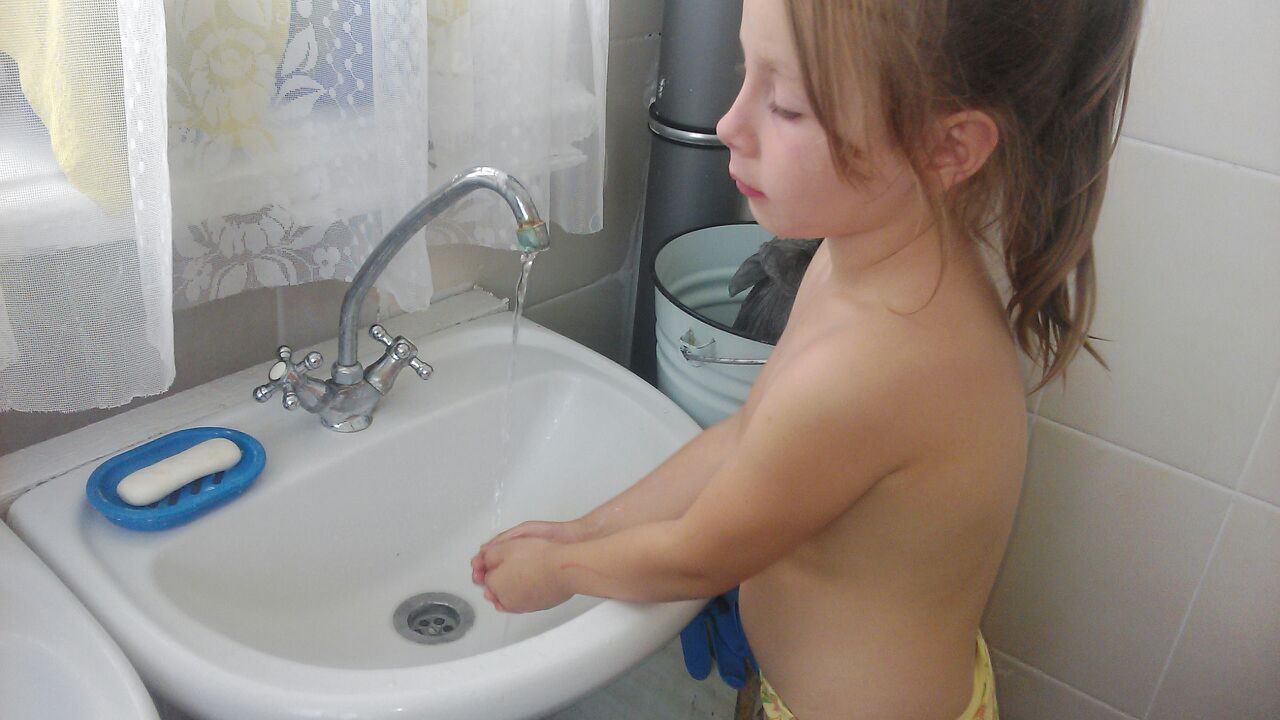 Проведение НОД на тему  « Здоровье – это богатство»
Общеразвивающие упражнения
Подвижные игры и соревнования
Работа с родителями
Информация для родителей
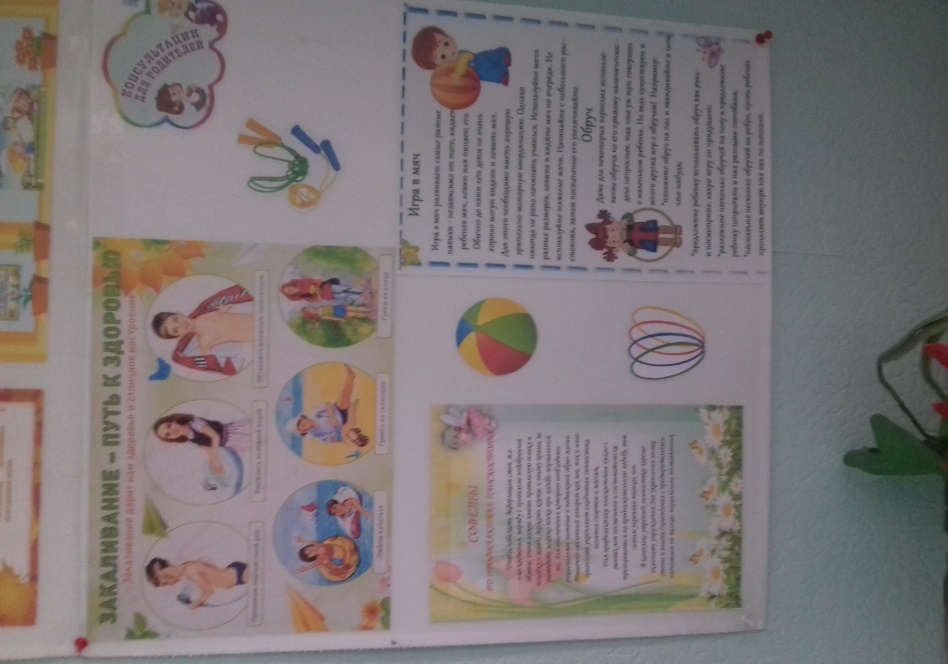 Заключительный этап проекта
Проведение беседы в старшей и подготовительной группах на тему « У нас в гостях – Мойдодыр»